Professional Development
Presented by:  Tawni Hunt Ferrarini, PhDEmail: tawni.Ferrarini@gmail.com; tawni.orgDate: 2023 Feb 06
EconEdLink Membership
You can now access CEE’s professional development webinars directly on EconEdLink.org! To receive these new professional development benefits, become an EconEdLink member. 

As a member, you will now be able to: 
Receive a professional development certificate via email within 24 hours after viewing any EconEdLink webinar for 45 minutes
Register for upcoming webinars with a simple one-click process 
Easily download presentations, lesson plan materials and activities for each webinar 
Search and view all webinars at your convenience 
Save webinars to your EconEdLink dashboard for easy access to the event

Access our new Professional Development page here.
‹#›
Presenter
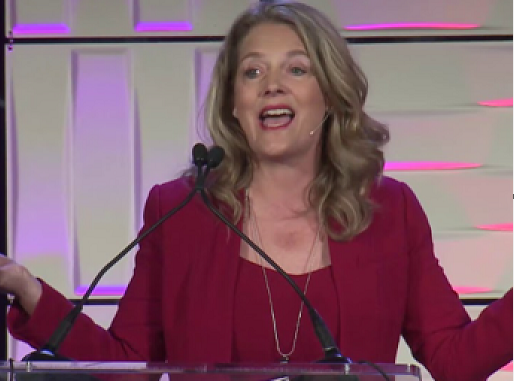 Presented by:  Tawni Hunt Ferrarini, PhDEmail: tawni.Ferrarini@gmail.com; tawni.orgDate: 2023 Feb 06
Agenda
Compelling question 
Objectives and Standards
6 Core Principles of Economics
Spotlight “Entrepreneurs in the Marketplace”
Once Over Lightly
References
Thanks
‹#›
Question: 
Who is Madam C.J. Walker? How did she leverage market opportunities in the early 1900s that influence us today?
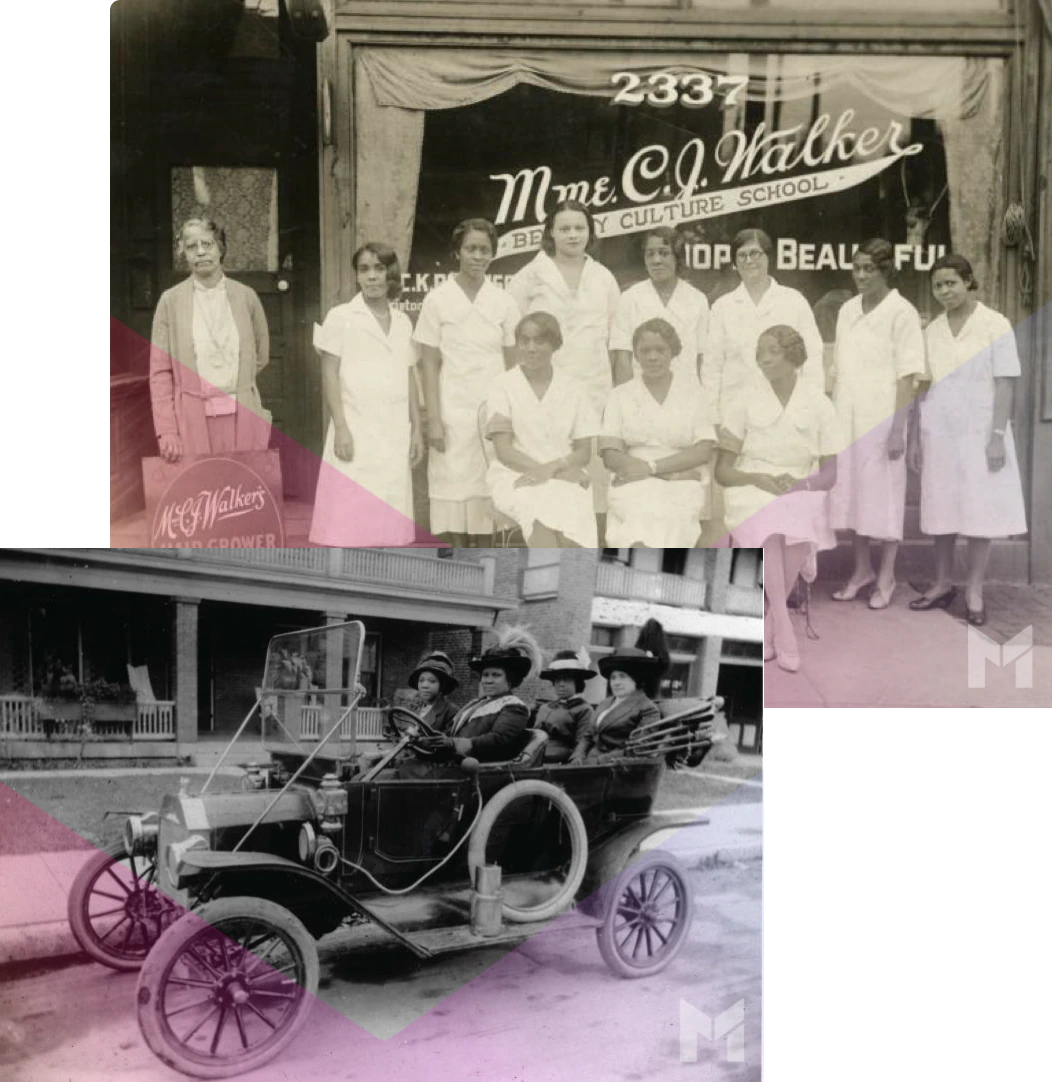 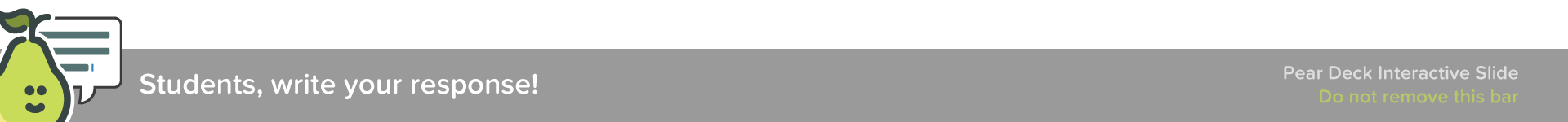 [Speaker Notes: 🍐 This is a Pear Deck Text Slide 
🍐 To edit the type of question, go back to the "Ask Students a Question" in the Pear Deck sidebar.]
Objectives
Objectives
In this webinar teachers will be able to:

Utilize economic concepts to integrate within various grades 9-12 disciplines and undergraduate survey courses
Provide students with an economic tool bag of 6 basic economic principles to explain their and others’ behaviors
‹#›
National Standards
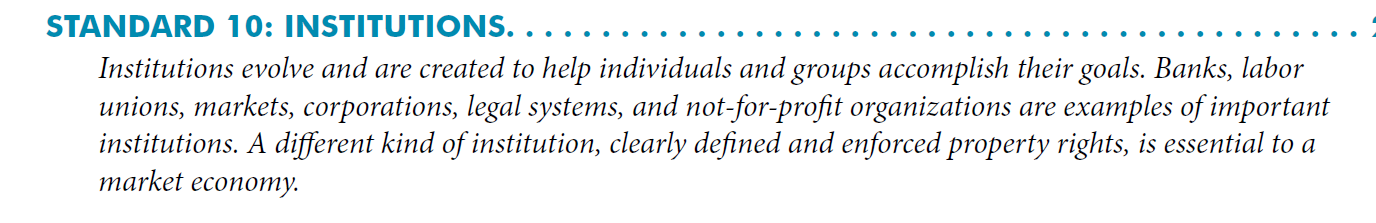 Link
‹#›
State Standards
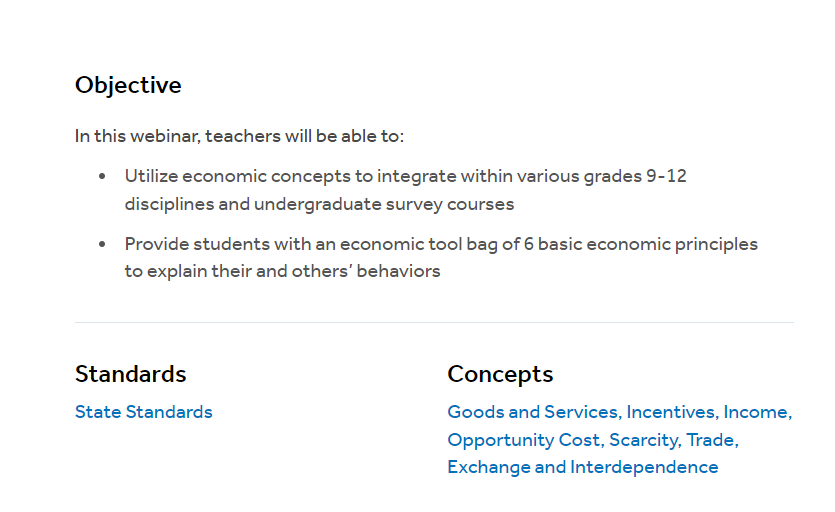 LINK
‹#›
Assessment Question
How does a person like Madam C.J. Walker become one of the wealthiest women in the early 1900s?
She marries into it.
Government gives it to her.
She opens a heavily subsidized business.
The marketplace provides opportunity.
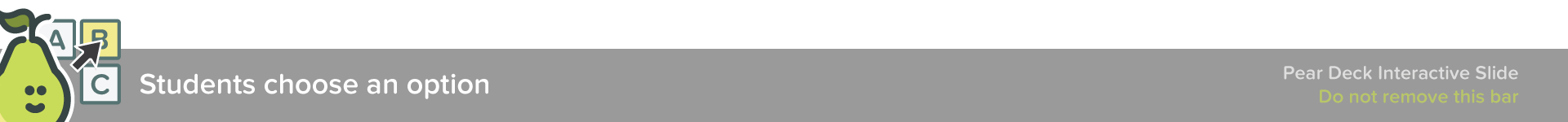 ‹#›
[Speaker Notes: 🍐 This is a Pear Deck Multiple Choice Slide. Your current options are: A: Madam C.J. Walker marries into it., B: Someone gives it to her., C: She opens a heavily subsidized business supported by government., D: The marketplace provides opportunity., 
🍐  To edit the type of question or choices, go back to the "Ask Students a Question" in the Pear Deck sidebar.]
The Marketplace
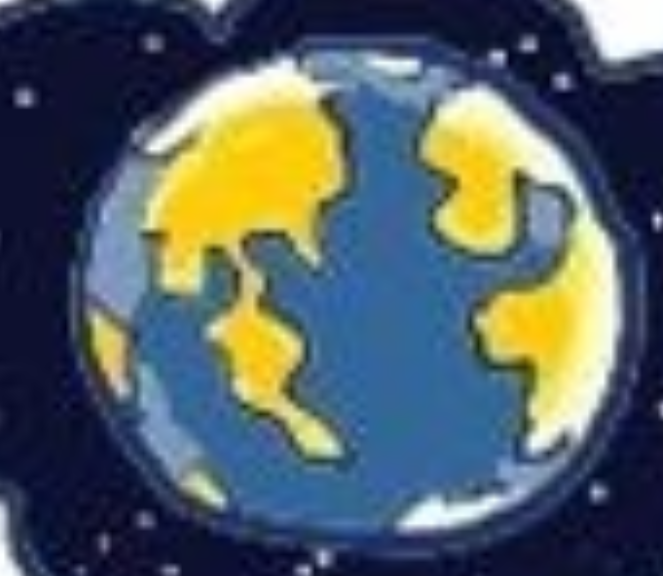 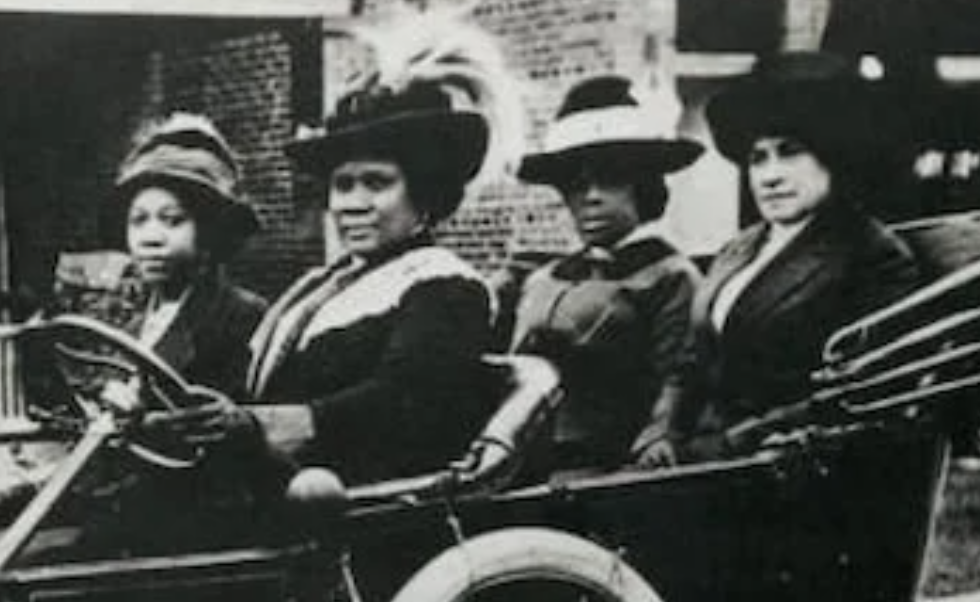 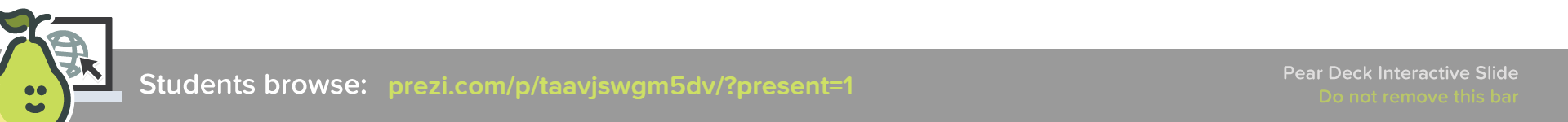 ‹#›
[Speaker Notes: 🍐 This is a Pear Deck Web Slide. 
🍐  To edit the type of question, go back to the "Ask Students a Question" in the Pear Deck sidebar.]
The Marketplace
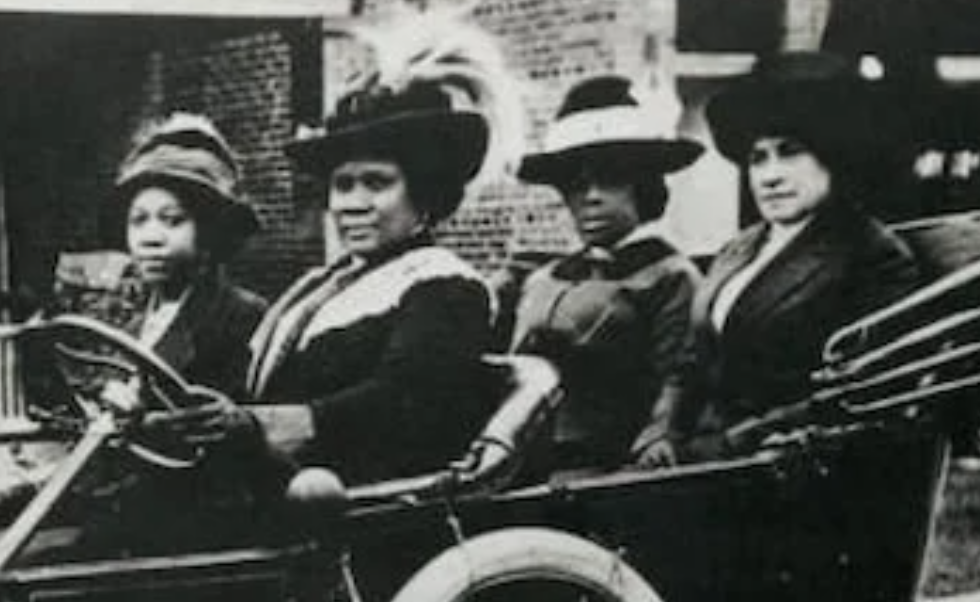 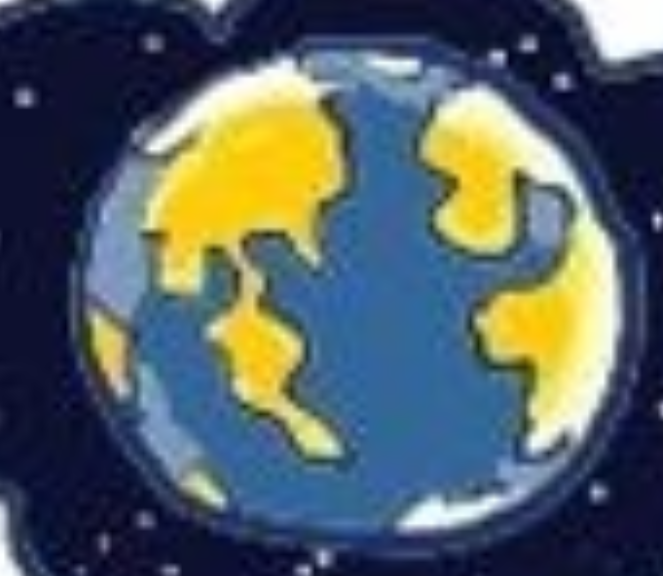 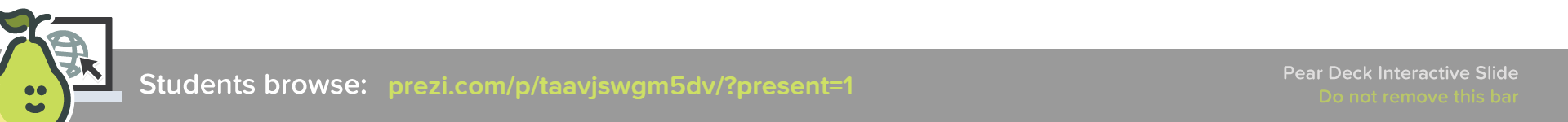 ‹#›
[Speaker Notes: 🍐 This is a Pear Deck Web Slide. 
🍐  To edit the type of question, go back to the "Ask Students a Question" in the Pear Deck sidebar.]
6 Core Principles
People choose.
People’s choices always have costs.
People respond to incentives in predictable ways.
People create economic systems that influence choices and incentives.
People gain when they engage in voluntary trade.
People’s choices have future consequences.
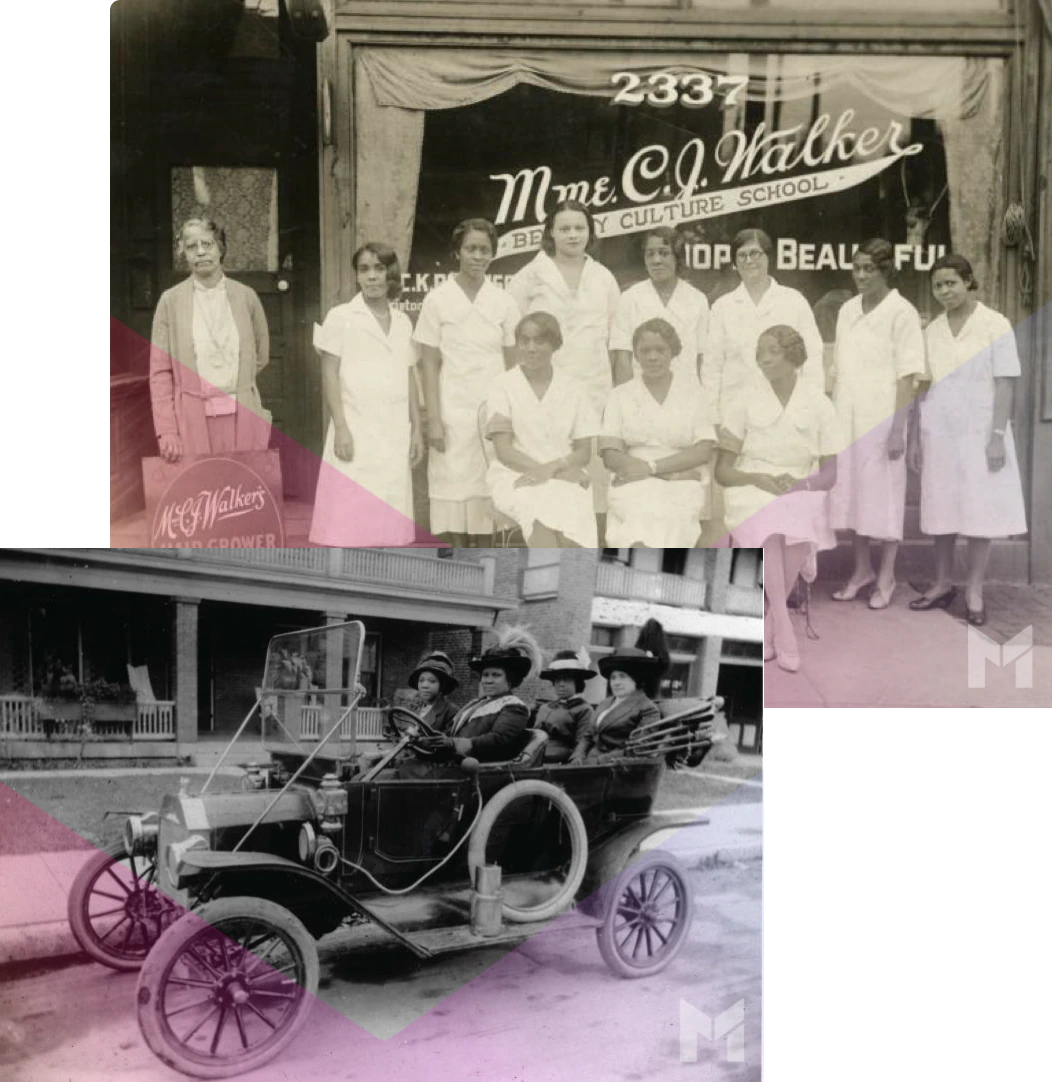 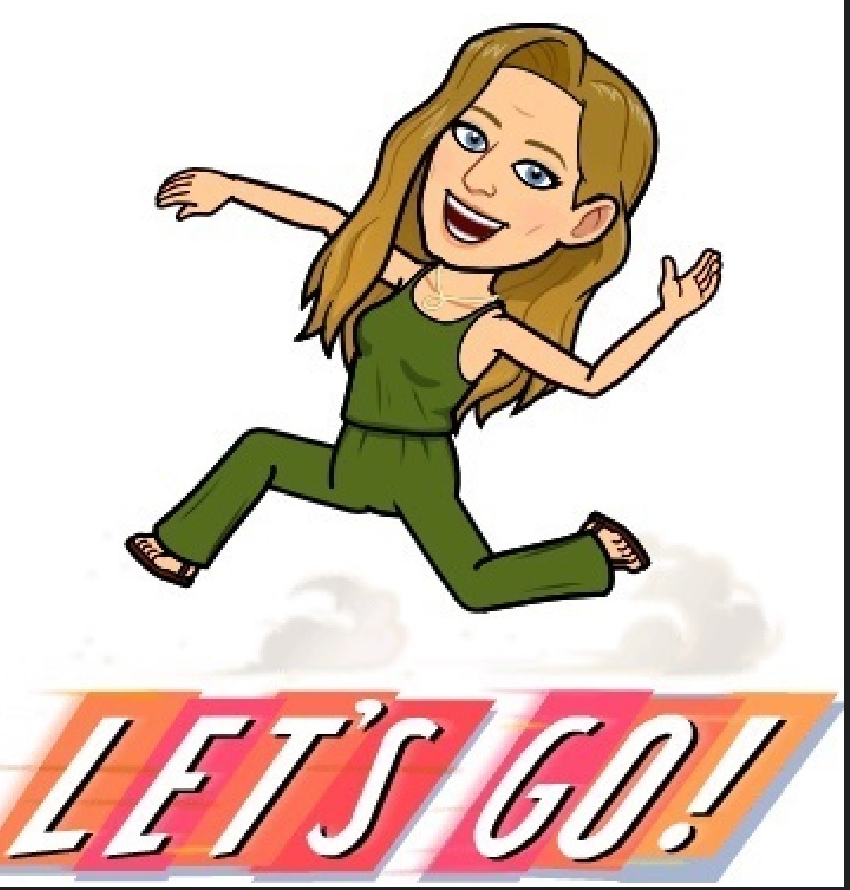 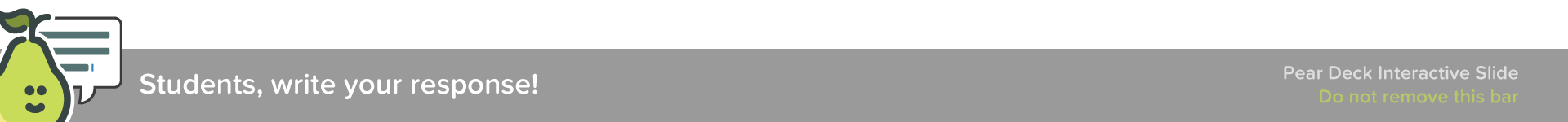 ‹#›
[Speaker Notes: 🍐 This is a Pear Deck Text Slide 
🍐 To edit the type of question, go back to the "Ask Students a Question" in the Pear Deck sidebar.]
How to Measure Wealth?
People choose.
Madam C.J. Walker was born Sarah Breedlove. 
She was one of six children born into freedom. 
Orphaned by 7.
Married at 14. Widowed twice.
In 1906, she married Charles Walker.
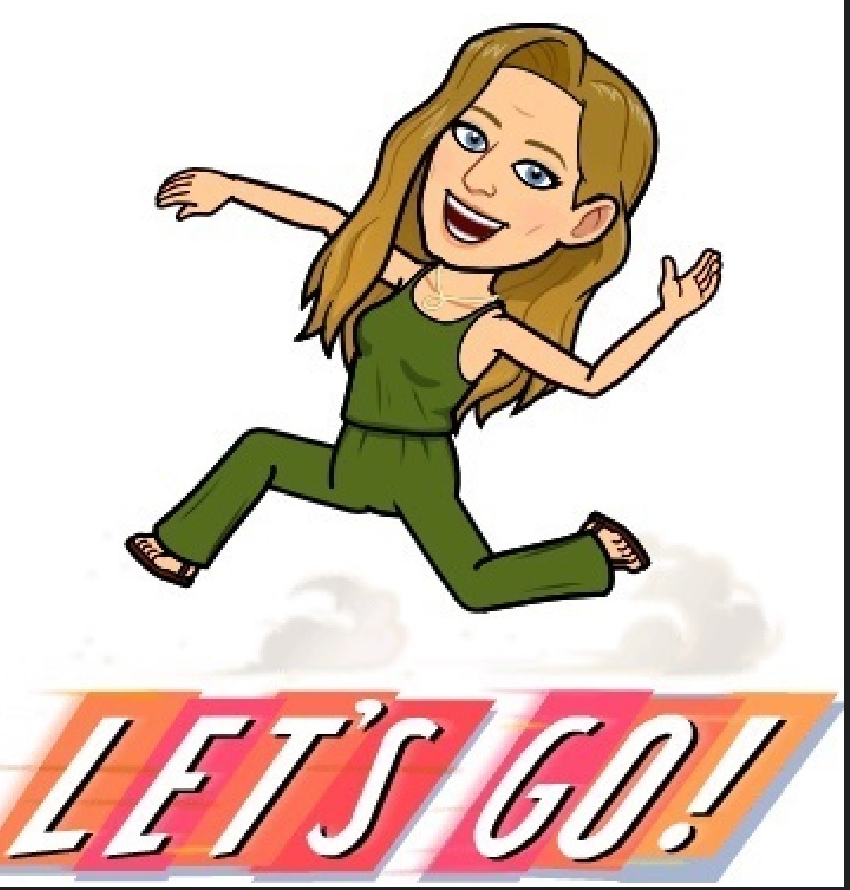 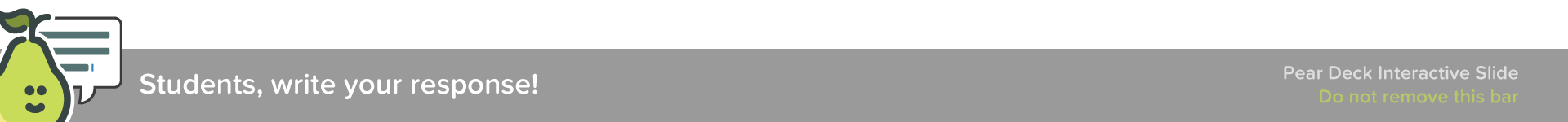 ‹#›
[Speaker Notes: 🍐 This is a Pear Deck Text Slide 
🍐 To edit the type of question, go back to the "Ask Students a Question" in the Pear Deck sidebar.]
6 Core Principles: Grab and Watch
People choose.
People’s choices always have costs.
People respond to incentives in predictable ways.
People create economic systems that influence choices and incentives.
People gain when they engage in voluntary trade.
People’s choices have future consequences.
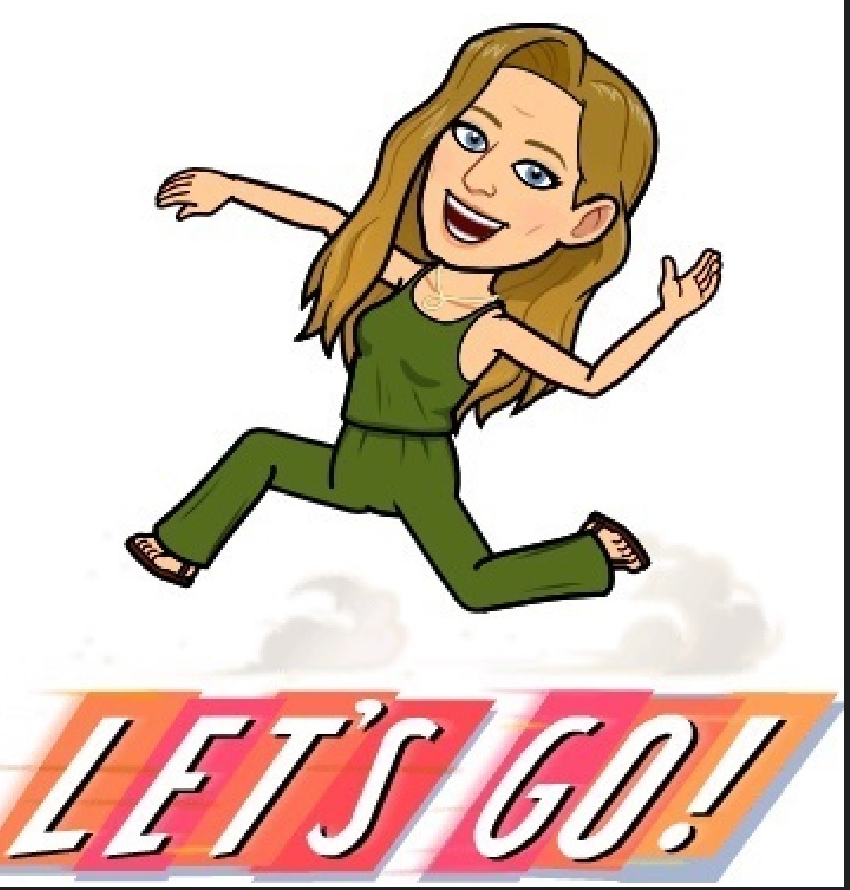 MADAM CJ WALKER (Haircare Inventor)Black History Month
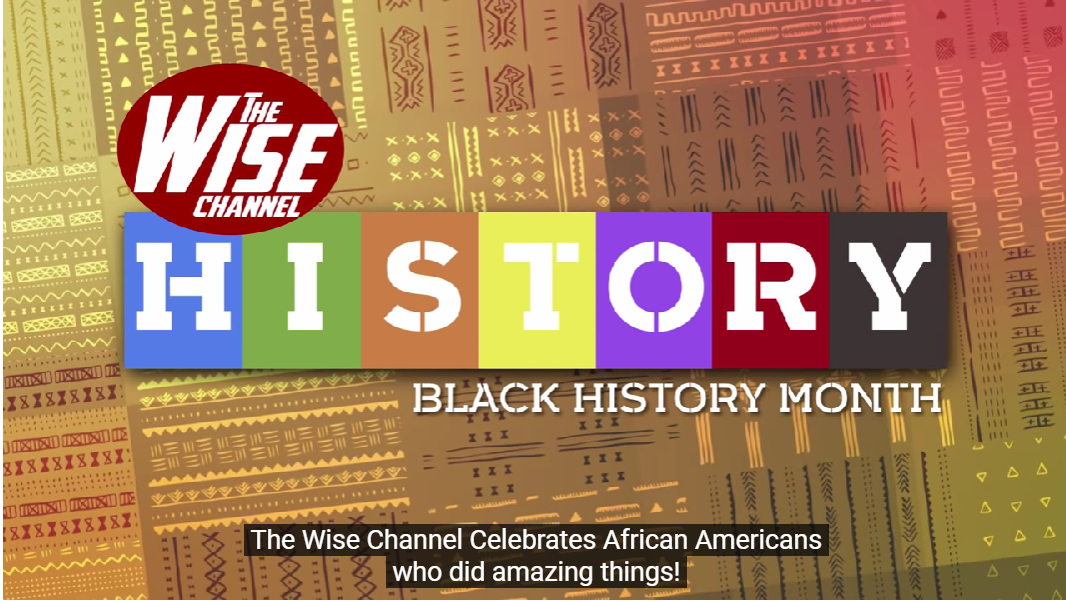 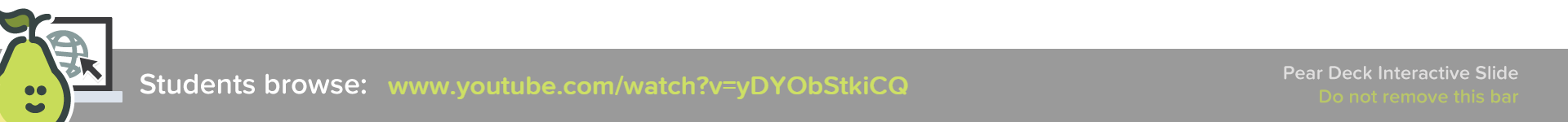 [Speaker Notes: 🍐 This is a Pear Deck Web Slide. 
🍐  To edit the type of question, go back to the "Ask Students a Question" in the Pear Deck sidebar.]
6 Core Principles
People choose.
People’s choices always have costs.
People respond to incentives in predictable ways.
People create economic systems that influence choices and incentives.
People gain when they engage in voluntary trade.
People’s choices have future consequences.
A story of an inspiring entrepreneur
Every choice has a cost.
In the cotton industry of the Mississippi South, Madam Walker traded a day of labor for $1.50 in wages per day.  
That is about $45 a day in today’s dollars.
Long days and stress caused her hair to fall out.
A story of an inspiring entrepreneur
Madam Walker sought solutions for black women and monetized them
Started selling hair products.
Set up a factory in Indiana.
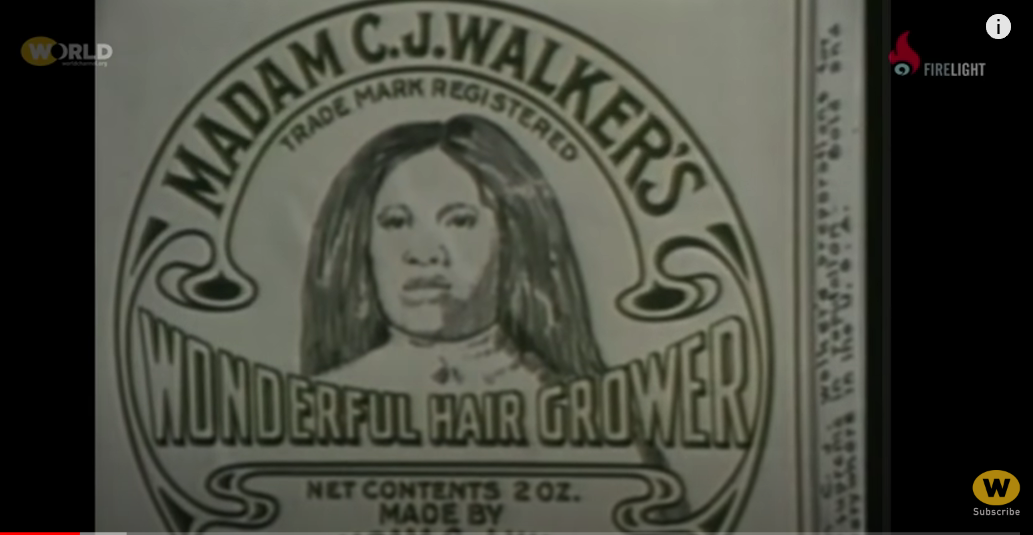 People choose.
People’s choices always have costs.
Work picking cotton for dollars a day.
Sell her products on the road each day.
People choose.
People’s choices always have costs.
Work picking cotton for dollars a day. The cost is not selling hair products on the road.

Sell her products on the road each day. The cost is not picking cotton for dollars a day.
A story of an inspiring entrepreneur
Madam Walker earned profits, traded with others, and paid wages to her employees in the U.S. and around the world
A variety of services popped up
Used profits and expertise to start a school
It is reported that eventually earned $1000 a day (assume around 1916)
Employ/invest
Wage labor
ENTR/sales
Profits
3. People respond to incentives in predictable ways.
Madam Walker earned profits, traded with others, and paid wages to her employees in the U.S. and around the world
A variety of services popped up
Small businesses started
Used profits and expertise to start a school
It is reported that she eventually earned $1000 a day (assume around 1916)
Employ/invest
Wage labor
ENTR/sales
Profits
A story of an inspiring entrepreneur
Madam Walker earned profits, traded with others, and paid wages to her employees in the U.S. and around the world
A variety of services popped up
Used profits and expertise to start a school
It is reported that eventually earned $1000 a day (assume around 1916)
$45,000 a day
4. People create economic systems that influence choices and incentives.
5.  People gain when they engage in voluntary trade.
6. People’s choices have future consequences.
A story of an inspiring entrepreneur
Madam Walker grew her system of factories and earned profits.
She traded with others, and paid wages to her employees in the U.S. and around the world.
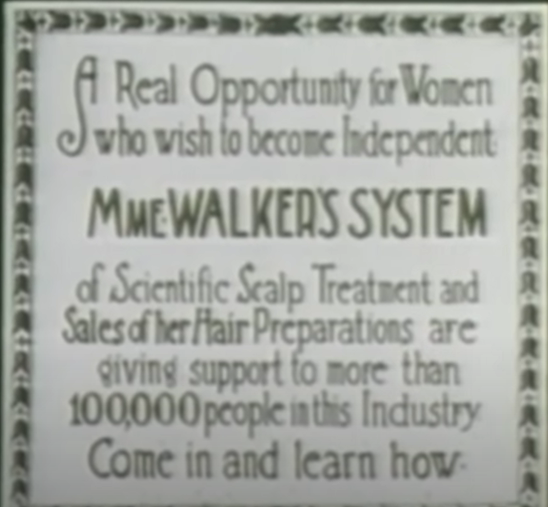 A story of an inspiring entrepreneur
A variety of services popped up and new businesses started.
Profits and expertise to start a school system.
Trained others how to run businesses.
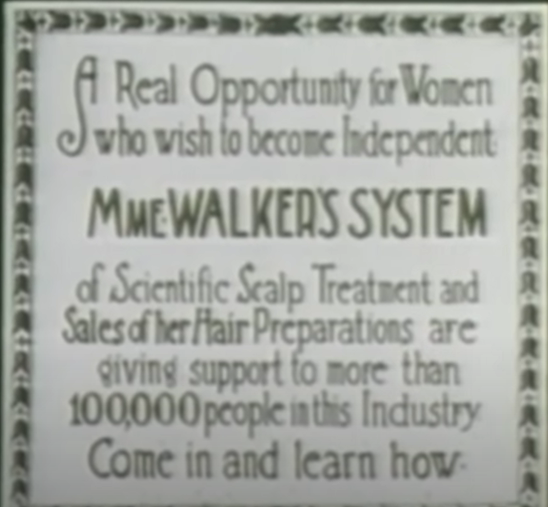 Free-To-Choose System Matter
The rule of law, safety and security, 
Identity and relationships (i.e. the freedom to choose your relationship partner), 
Freedom of movement, speech, assembly and religion—alongside economic freedom, 
The ability of individuals to make their own economic decisions, including where to work, for how much to work, export, import, and more.
‹#›
A story of an inspiring individual
Philanthropist 

Used profits and expertise to start a school
Donated money to social causes and support youth groups
Philanthropist, leaving ⅔ of her money to others on her death
Though the 13th Amendment abolished slavery,
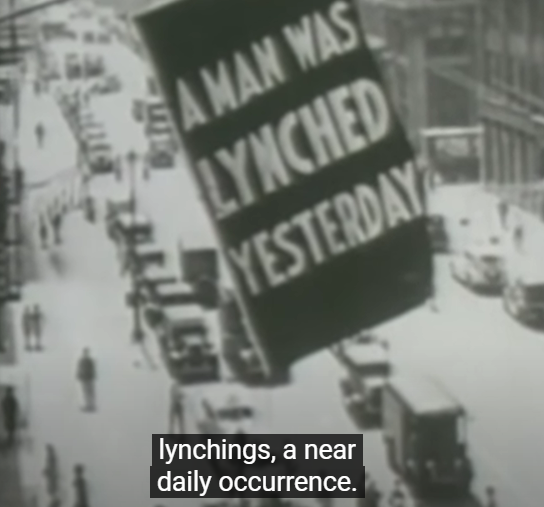 A story of an inspiring entrepreneur
The decisions of today have future consequences…
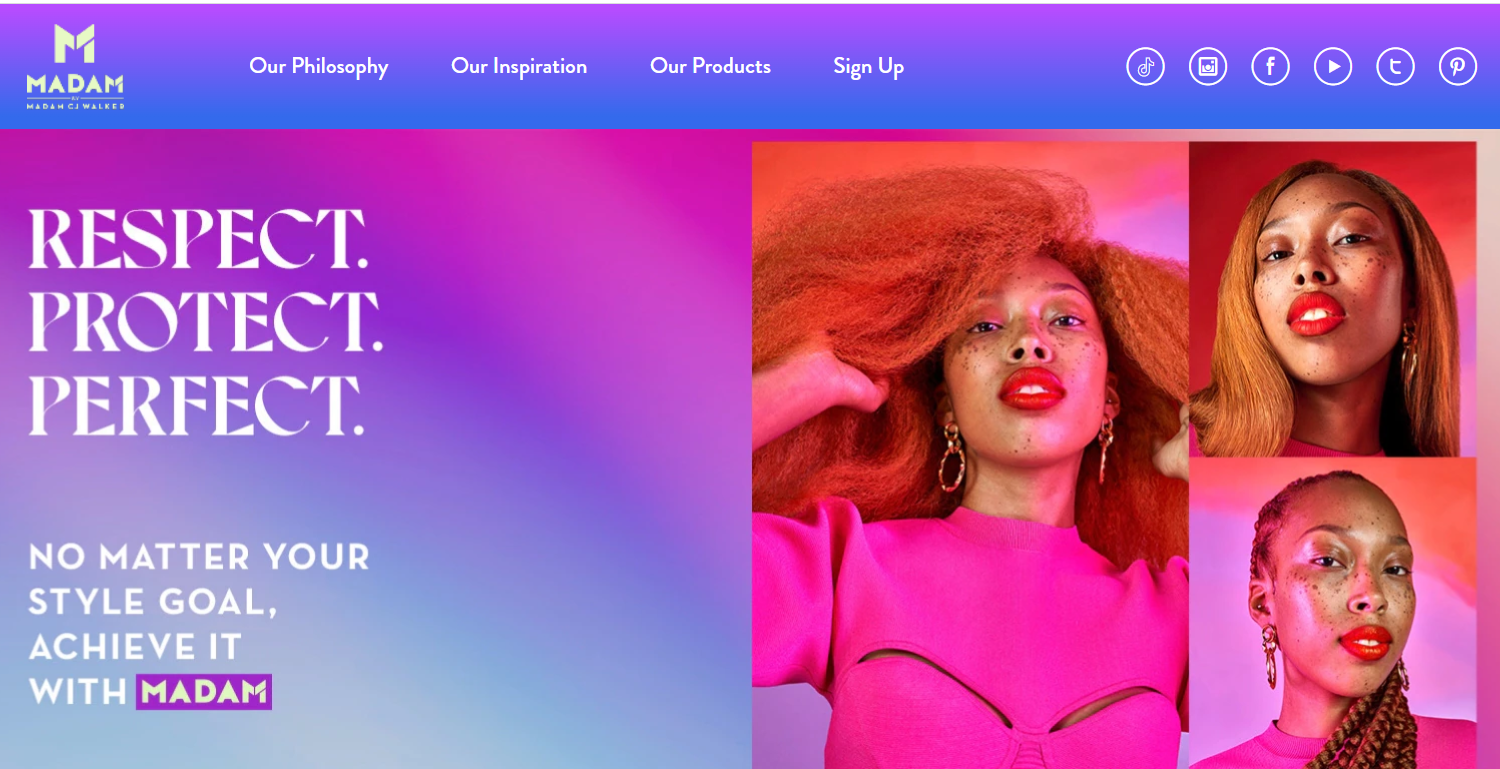 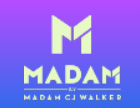 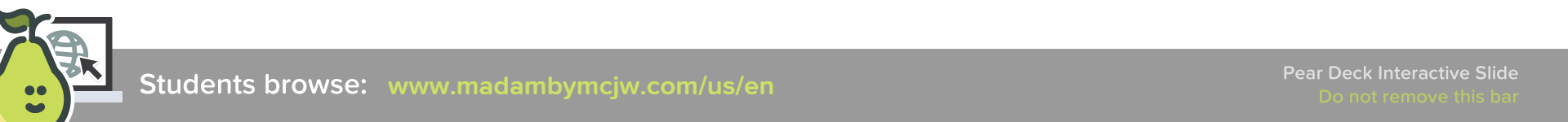 [Speaker Notes: 🍐 This is a Pear Deck Web Slide. 
🍐  To edit the type of question, go back to the "Ask Students a Question" in the Pear Deck sidebar.]
6 Core Principles: Once Over Lightly
People choose.
People’s choices always have costs.
People respond to incentives in predictable ways.
People create economic systems that influence choices and incentives.
People gain when they engage in voluntary trade.
People’s choices have future consequences.
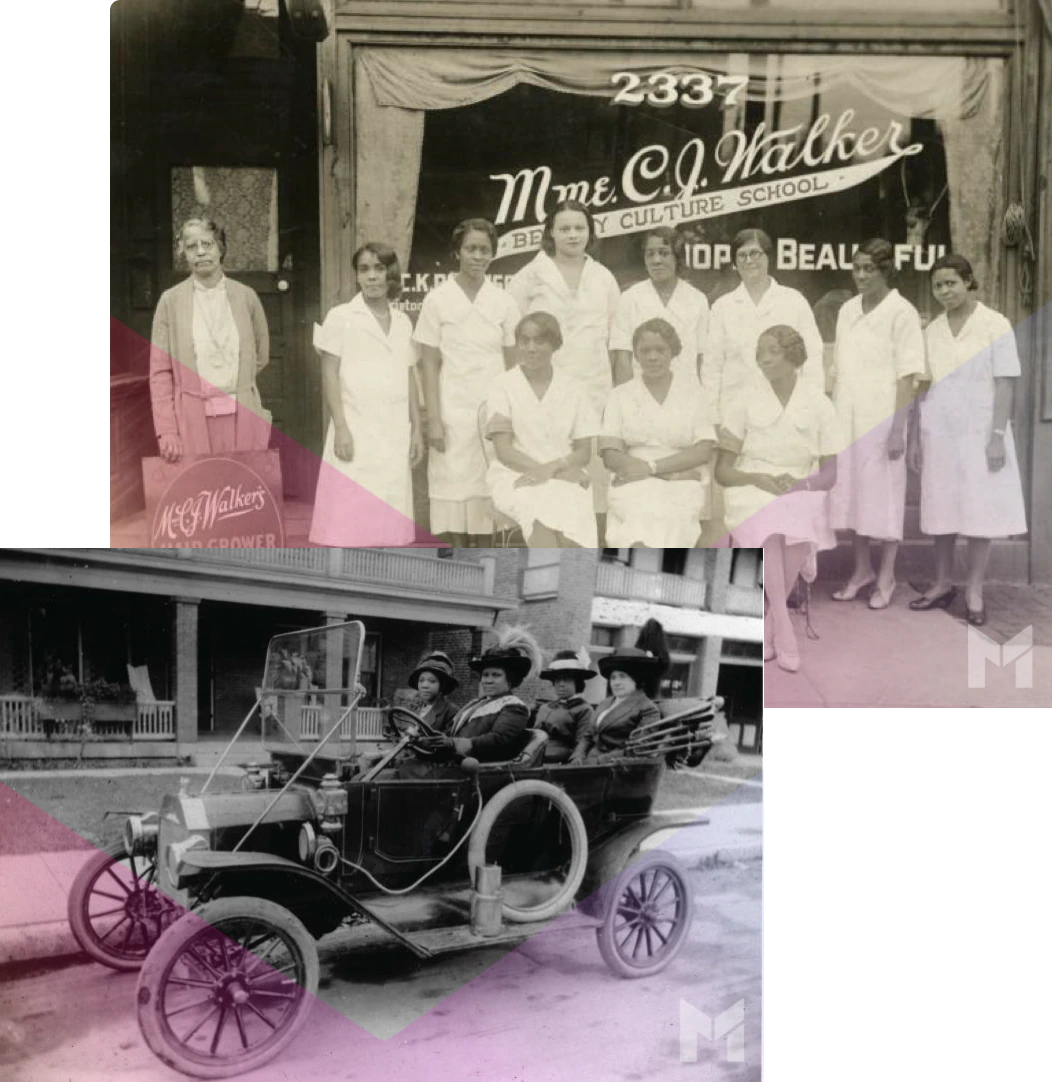 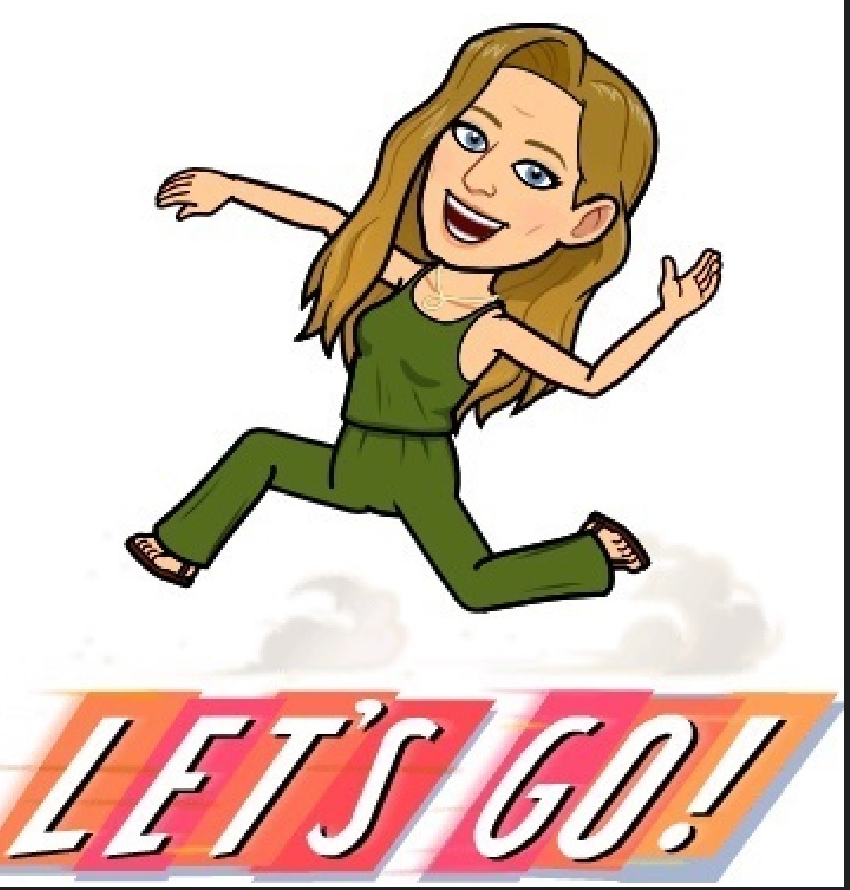 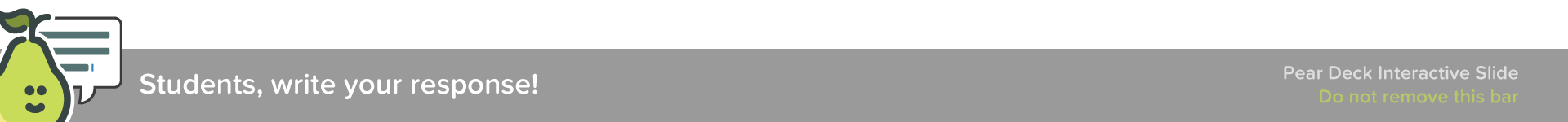 ‹#›
[Speaker Notes: 🍐 This is a Pear Deck Text Slide 
🍐 To edit the type of question, go back to the "Ask Students a Question" in the Pear Deck sidebar.]
Once Over Lightly:
A story of an inspiring entrepreneur
Labor and wages in her industry - the cotton industry of the Mississippi South 
Long days and stress caused her hair to fall out
Madam Walker sought solutions for black women and monetized them
Started selling hair products
Profits, trade, and wages employed others in the U.S. and around the world
Used profits and expertise to start a school
Philanthropist, leaving ⅔ of her money to others on her death
Economic Fundamentals: 6 Common Sense Principles, EconEdLink at: https://www.econedlink.org/webinar/economic-fundamentals-6-common-sense-principles/ 
“Facts about Madam C.J. Walker,” HistoryHit at: https://www.historyhit.com/facts-about-madam-c-j-walker/ 
Gwartney, J. D., Stroup, R., Lee, D., Ferrarini, T., & Calhoun, J. (2016). Common sense economics: What everyone should know about wealth and prosperity. St. Martin's Press. 
MADAM by  Madam C.J. Walker https://www.madambymcjw.com/us/en
The True Story of Madam C.J. Walker | TWO DOLLARS AND A DREAM, World Channel at: https://www.youtube.com/watch?v=WrpVozNIHds
MADAM CJ WALKER (Haircare Inventor) - Black History Month, The Wise Channel at: https://www.youtube.com/watch?v=yDYObStkiCQ
The Madam CJ Walker Museum at: https://www.madamecjwalkermuseum.com/
Questions?
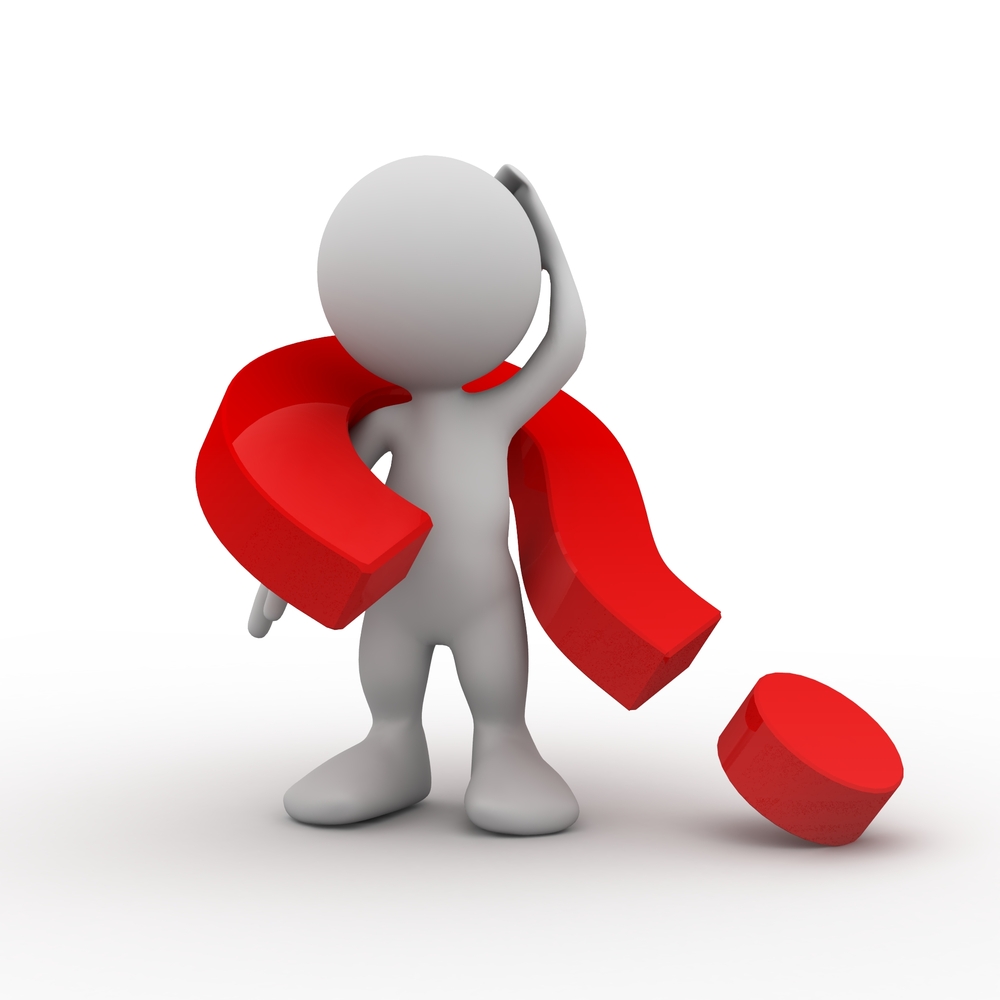 ‹#›
Council for Economic Education Affiliates
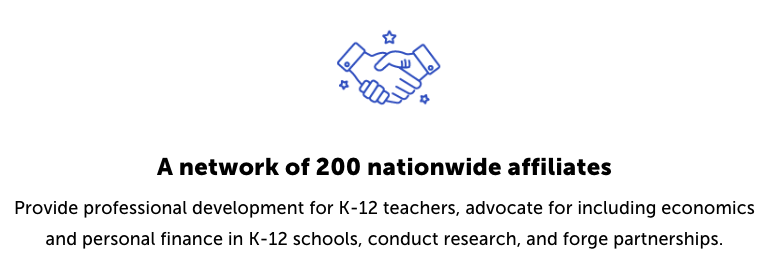 https://www.councilforeconed.org/resources/local-affiliates/
‹#›
Thank You to Our Sponsors!
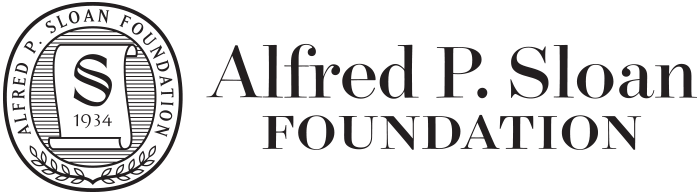 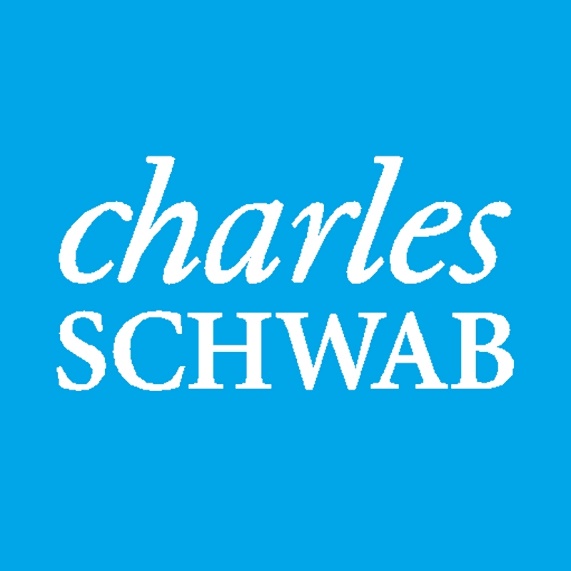 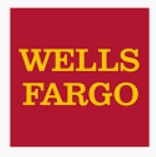 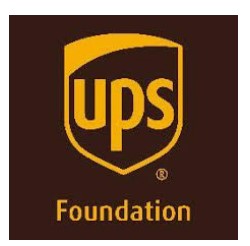 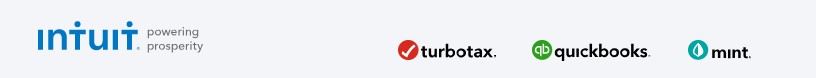 Thank You
Contact information